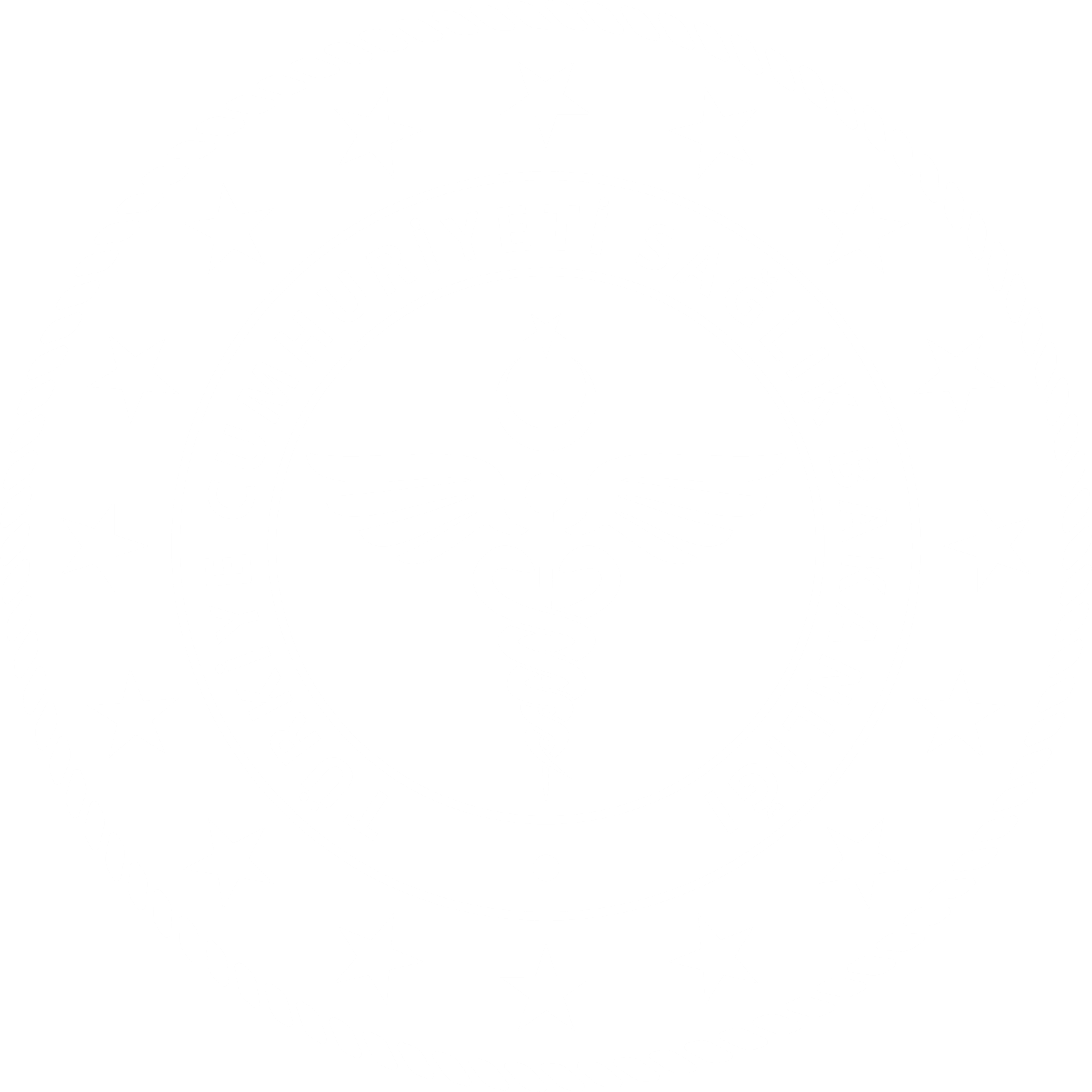 İSTANBUL İLİ
MHRS DEĞERLENDİRME SUNUMU
18 - 19 NİSAN 2019
ENDAM AKSU
KAMU HASTANELERİ GENEL MÜDÜRLÜĞÜ
                    İSTATİSTİK, ANALİZ, RAPORLAMA VE STRATEJİK YÖNETİM DAİRESİ BAŞKANI
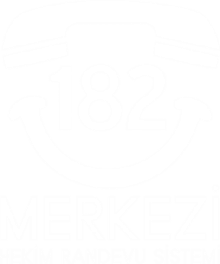 MERKEZİ HEKİM RANDEVU SİSTEMİ
Ülkemizde 2012 yılından itibaren sağlık tesislerimizde poliklinik randevularını MHRS ile vermekteyiz.
M
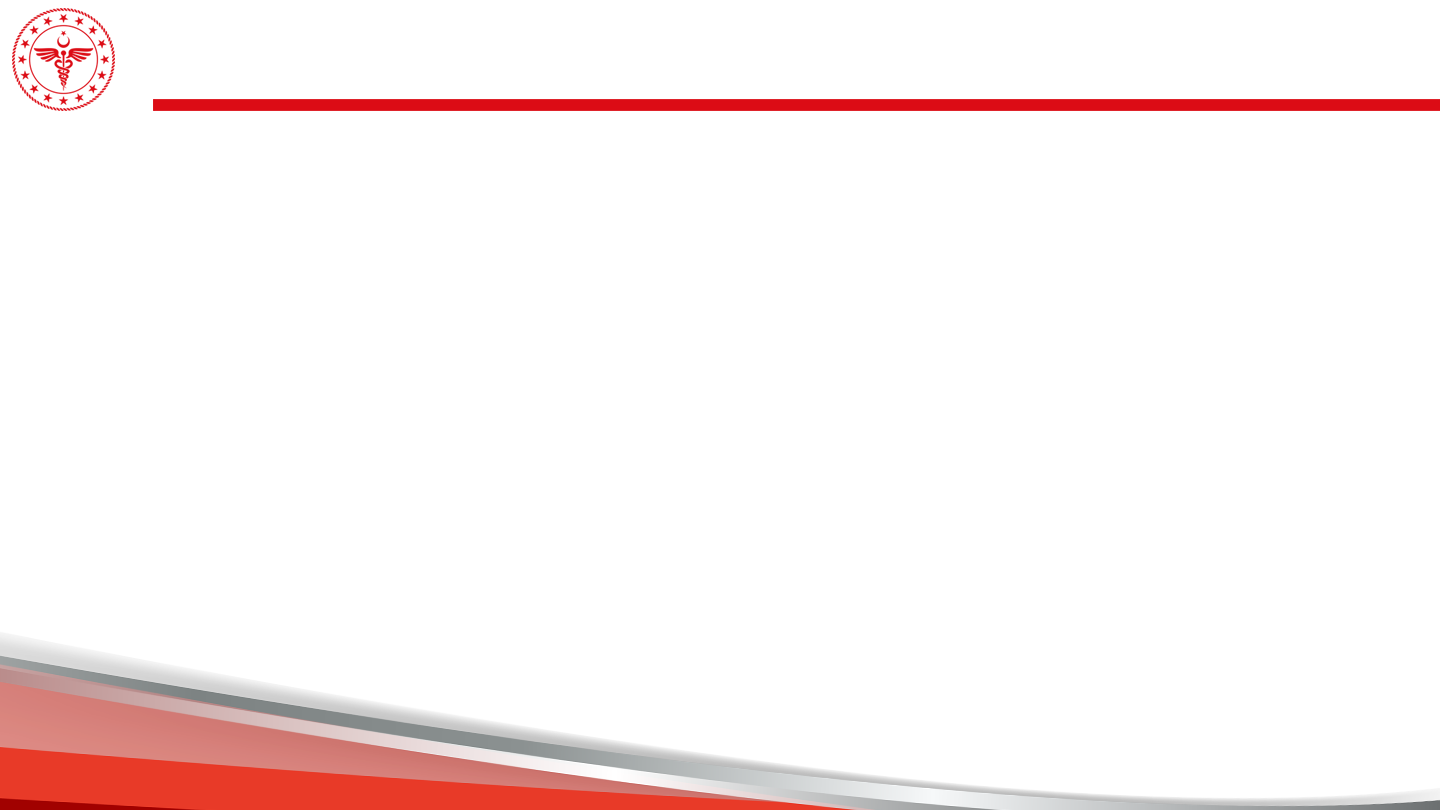 TÜRKİYE GENELİ VE İSTANBUL YILLARA GÖRE RANDEVU SAYILARI
%27
%25
%31
%31
%31
%31
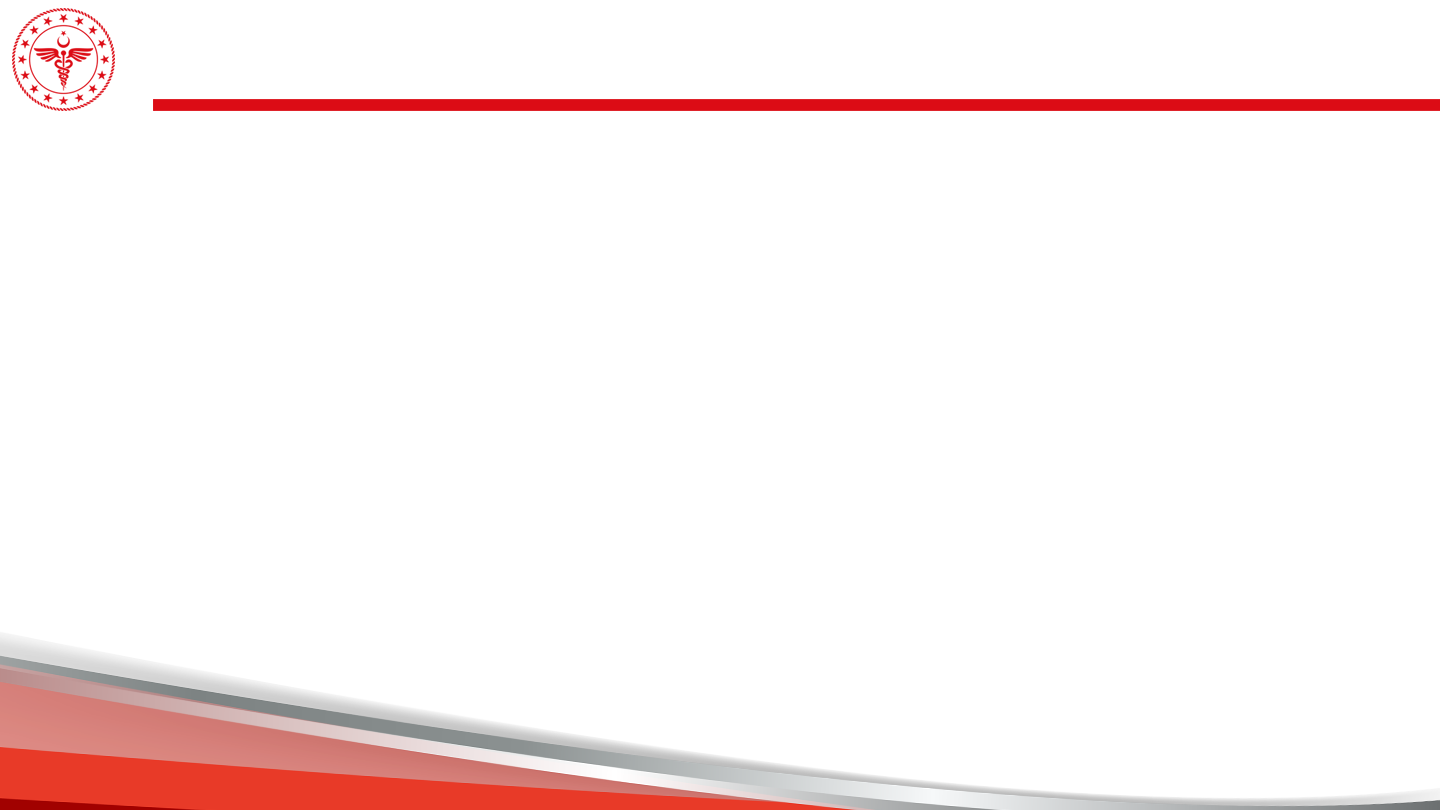 Yüzdelik kısımlar İstanbul’un Türkiye’de  kapsadığı oranı göstermektedir.
T.C. SAĞLIK BAKANLIĞI MHRS STRATEJİK HEDEFLERİ
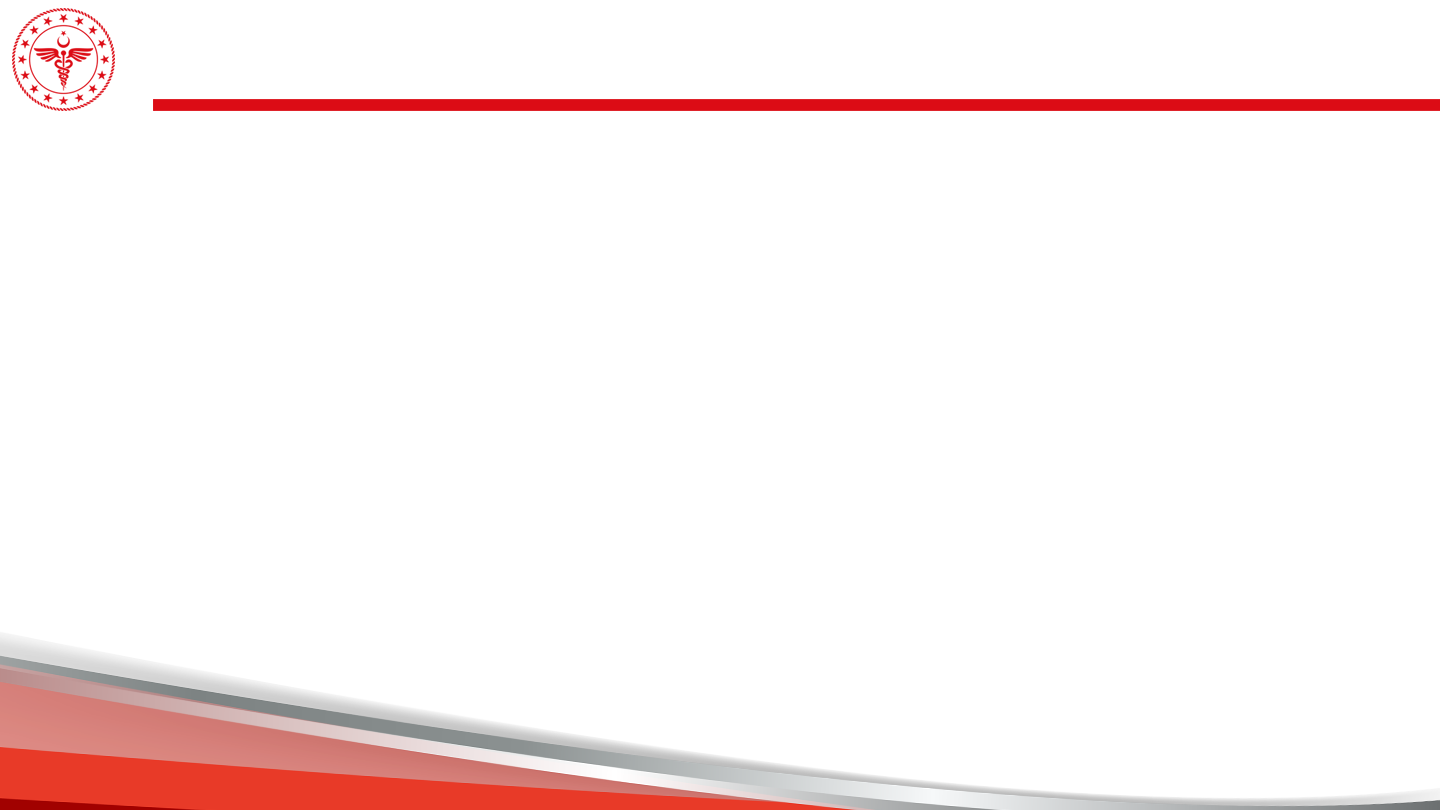 TÜRKİYE-İSTANBUL 2018 YILI KARŞILAŞTIRMASI
İstanbul Türkiye de; 
(1) Açılan kapasite sayısının %20,60    (2) Muayene sayısında %15,88 ,
(3) Alınan randevu sayısında %24,77   (4) Gerçekleşen randevu sayısında %24,89’unu kapsamaktadır.
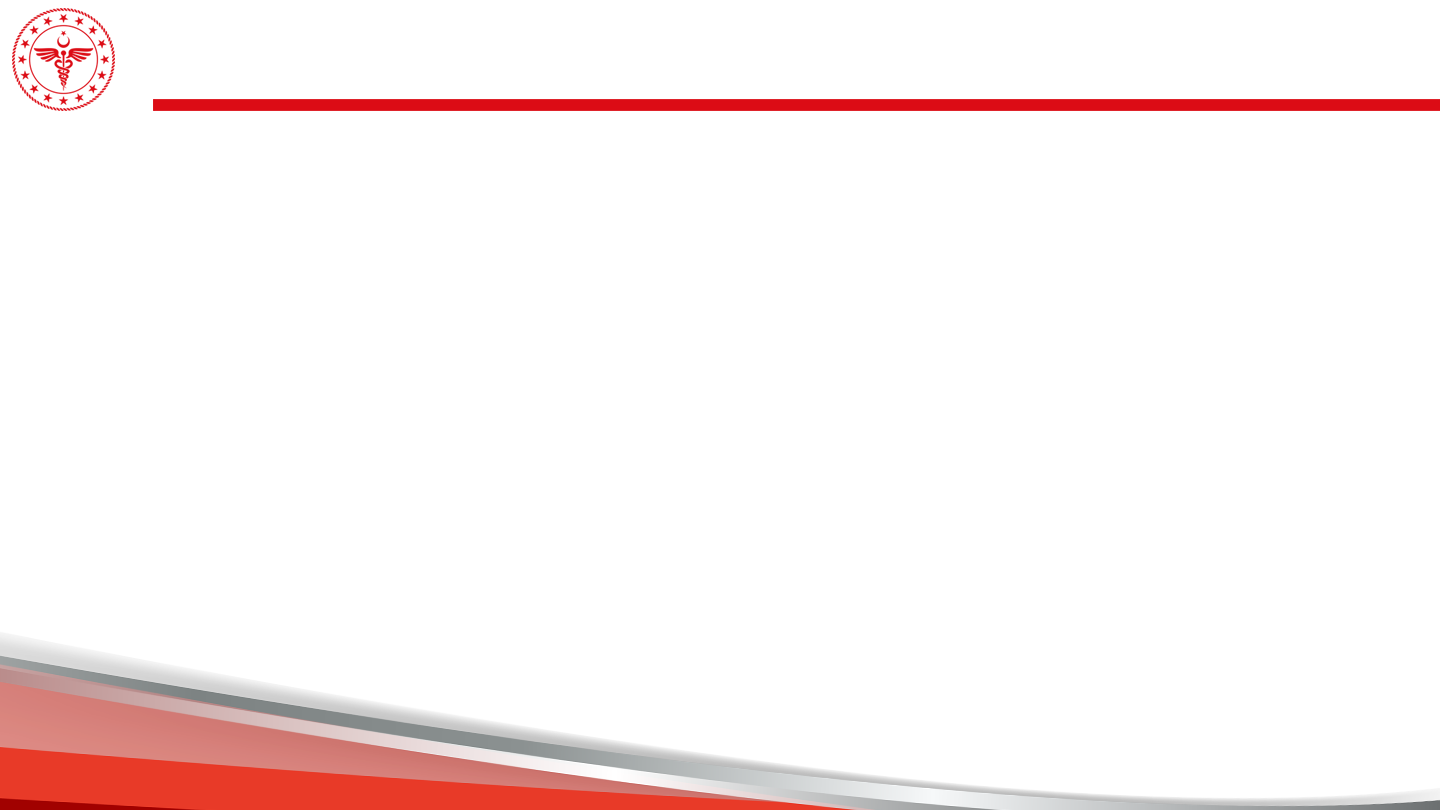 İSTANBUL VE DİĞER İLLERİN KAPASİTE YÖNÜNDEN KIYASI
İSTANBUL
İSTANBUL
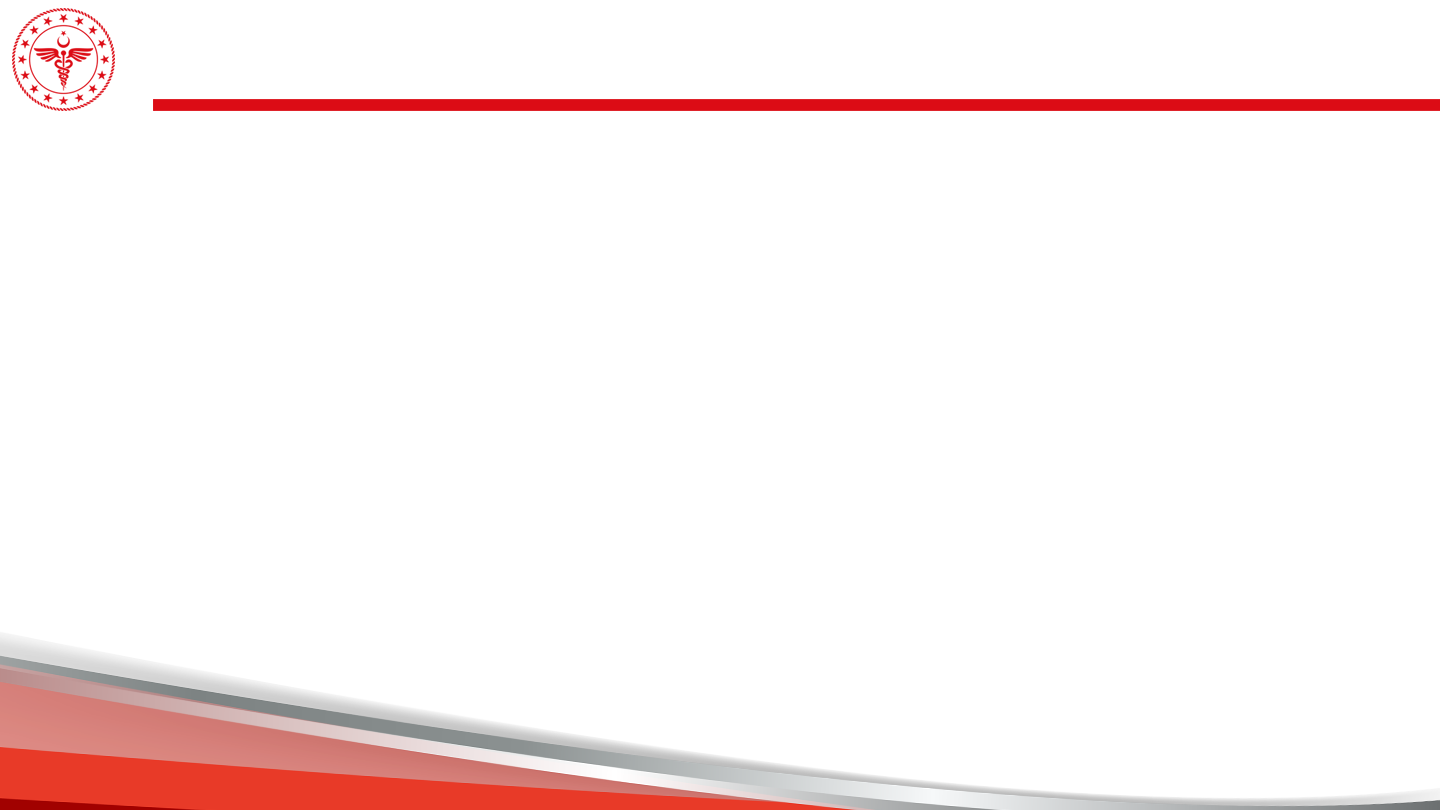 RANDEVU SAYISI YÖNÜNDEN DEĞERLENDİRME
İSTANBUL
İSTANBUL
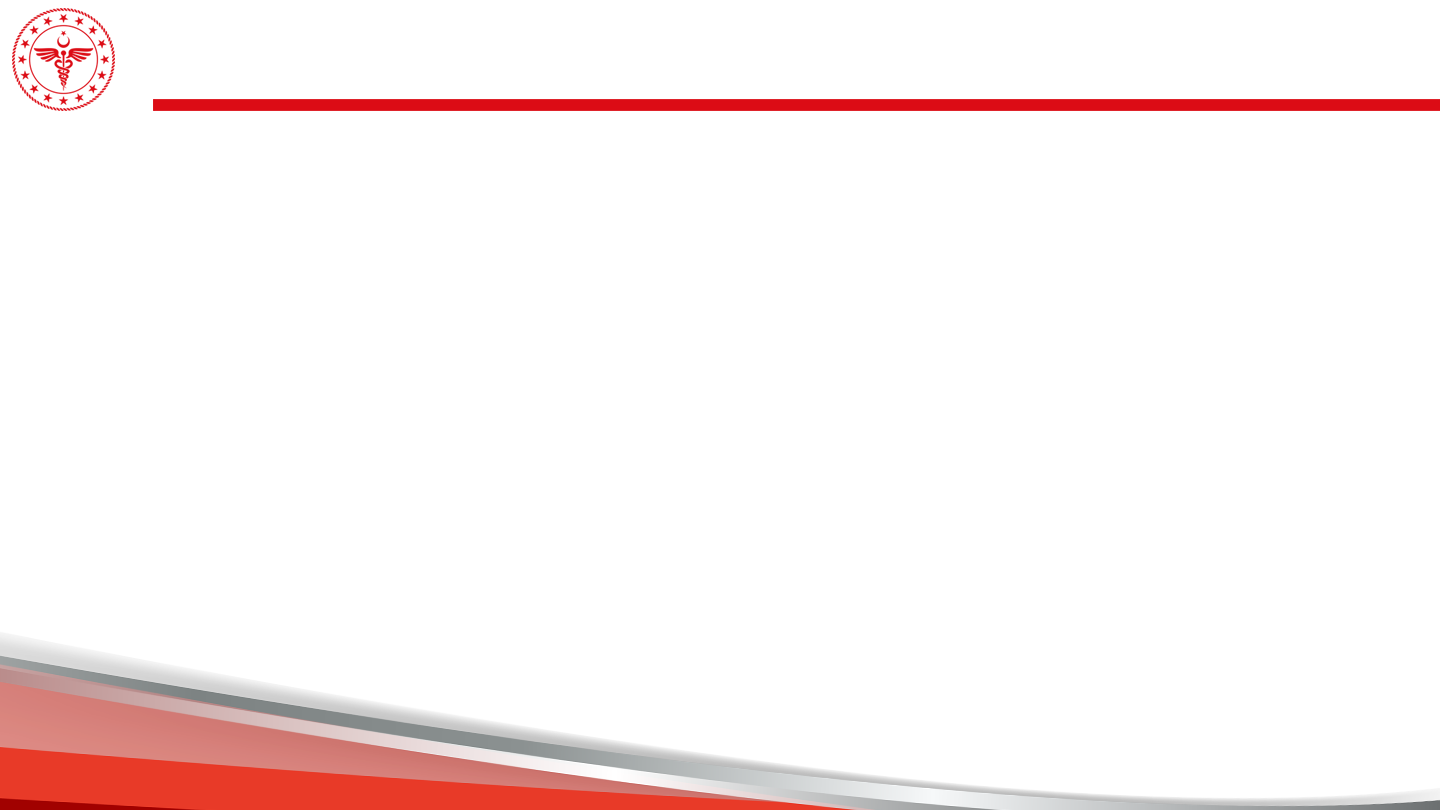 100.000 Kişiye Düşen Toplam Hekim Sayısı
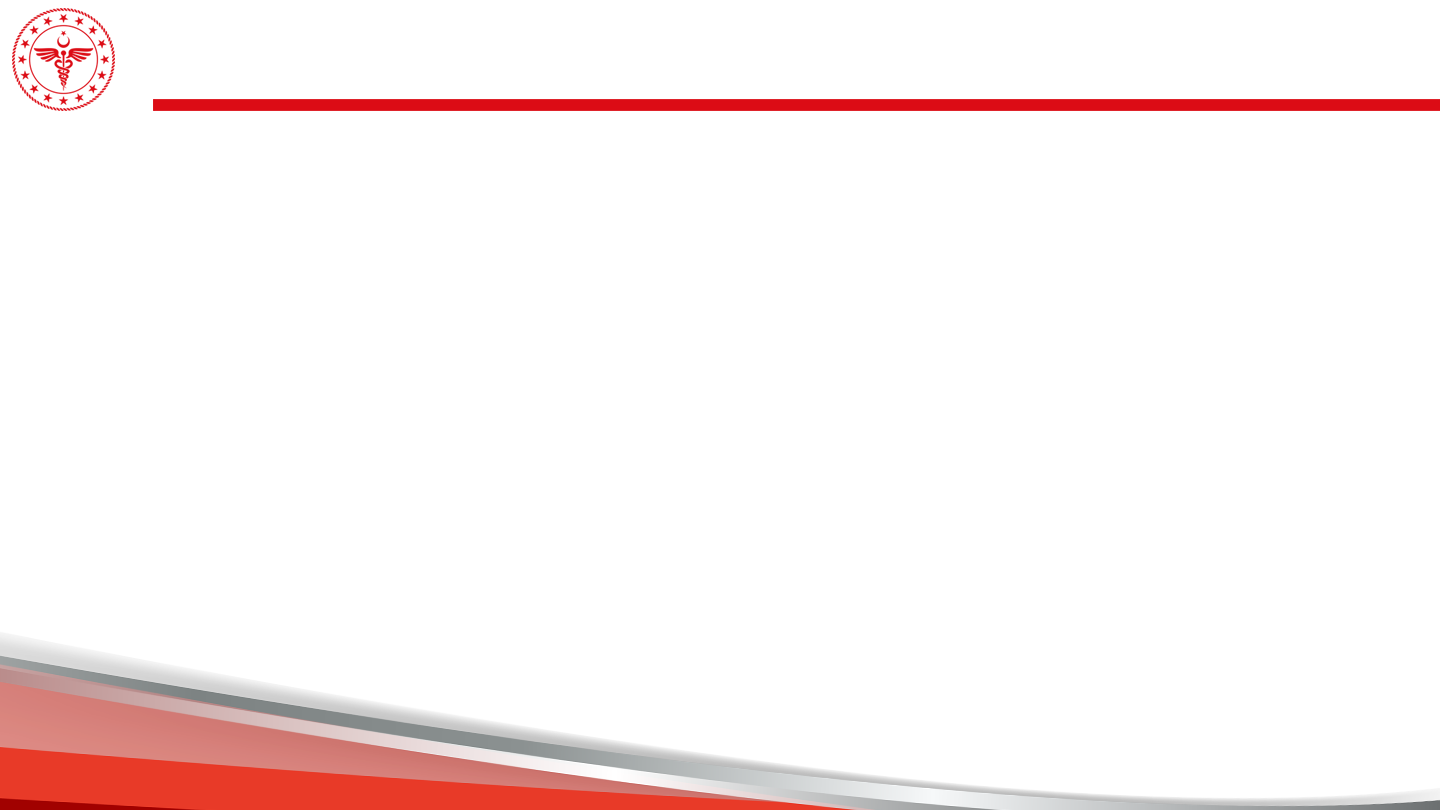 100.000 Kişiye Düşen Toplam Uzman Hekim Sayısı
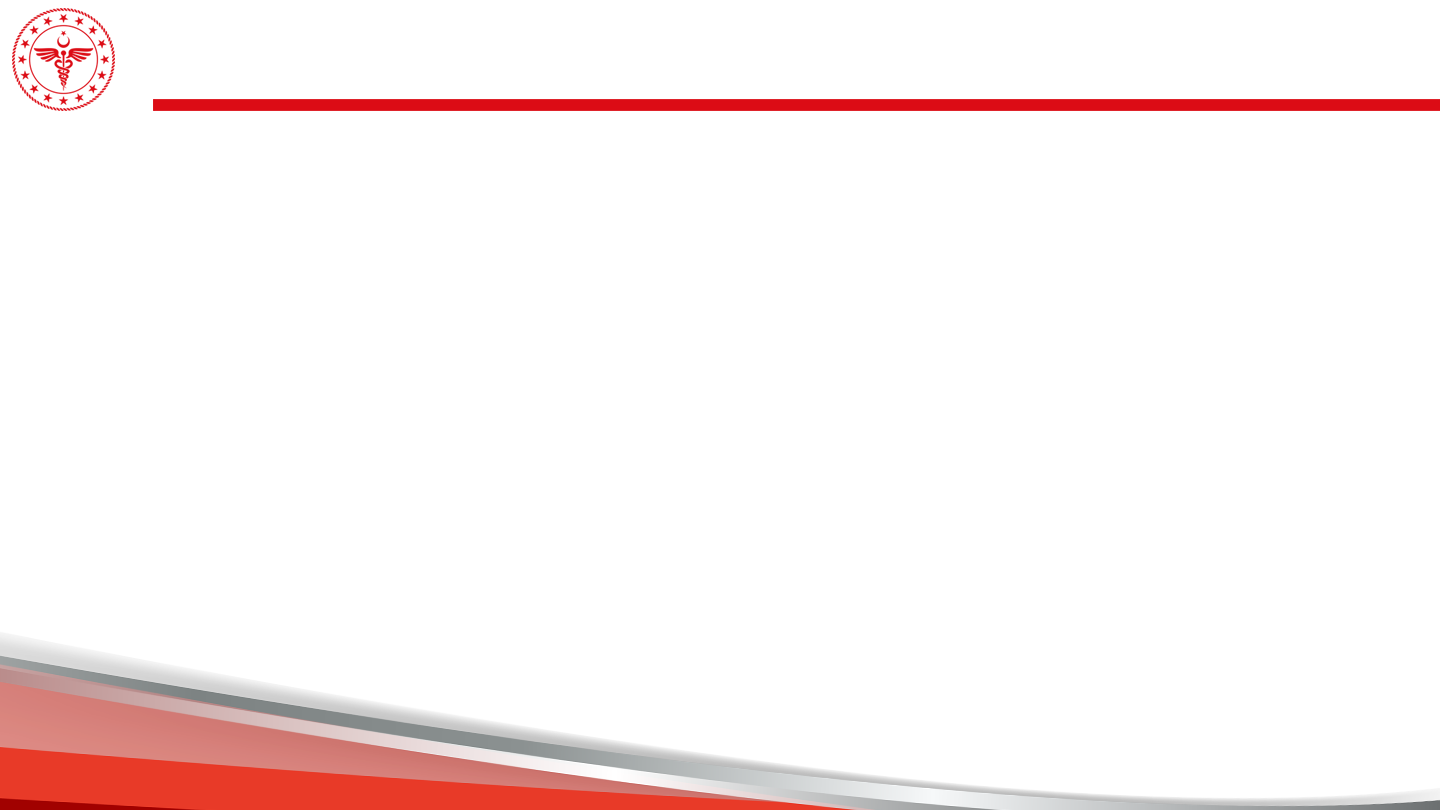 100.000 Kişiye Düşen Toplam Diş Hekimi Sayısı
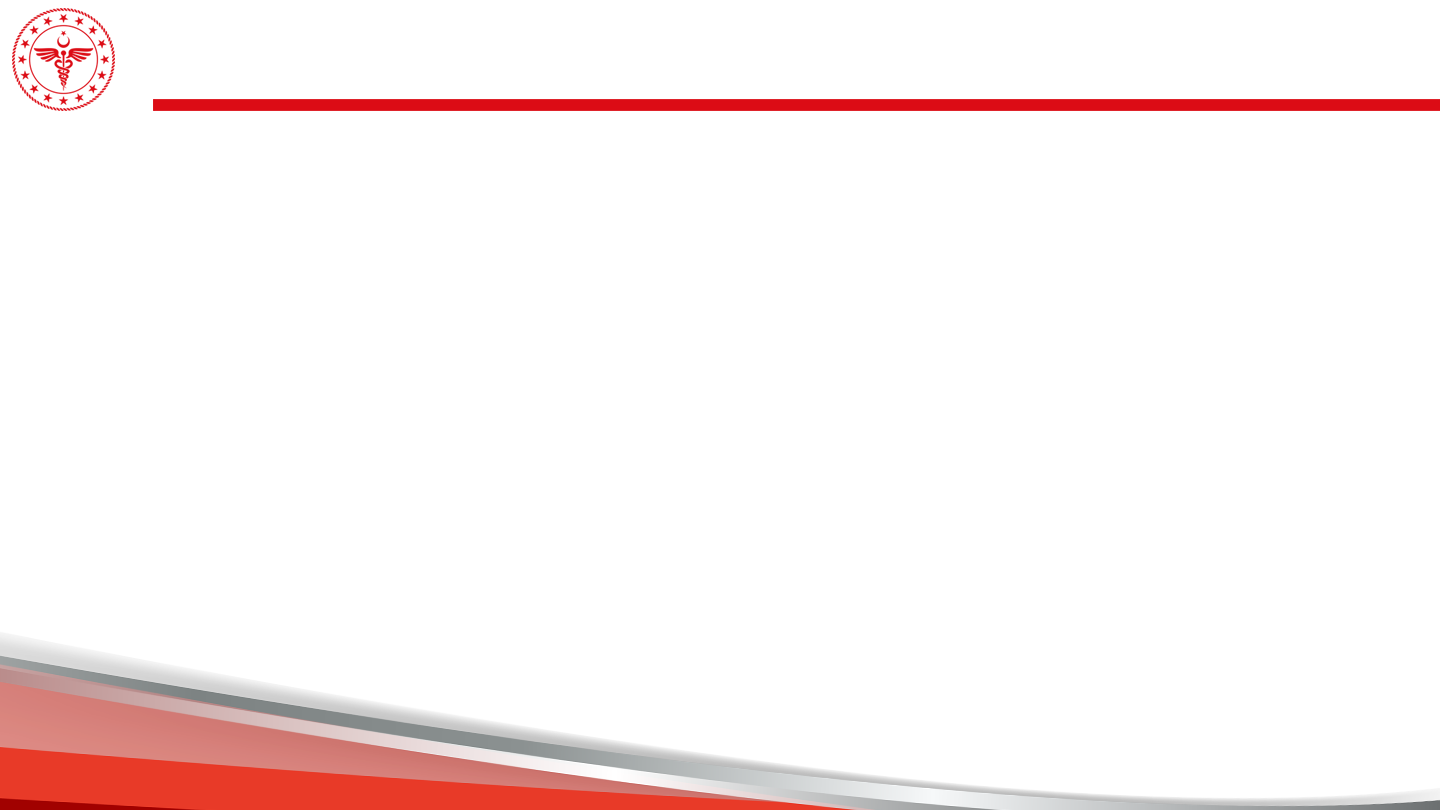 TÜRKİYE GENELİ HEKİM SAYILARI
Türkiye’deki toplam Hekim sayısı                            149.997 
Türkiye’deki toplam Uzman Hekim sayısı                80.951
Sağlık Bakanlığında görevli Uzman Hekim sayısı   42.726
İstanbul’da görevli Uzman Hekim sayısı                 18.252

Türkiye’deki toplam Diş Hekimi sayısı                       27.889
Sağlık Bakanlığında görevli Diş Hekimi sayısı            9.768
İstanbul’da görevli Diş Hekimi sayısı                          1.335
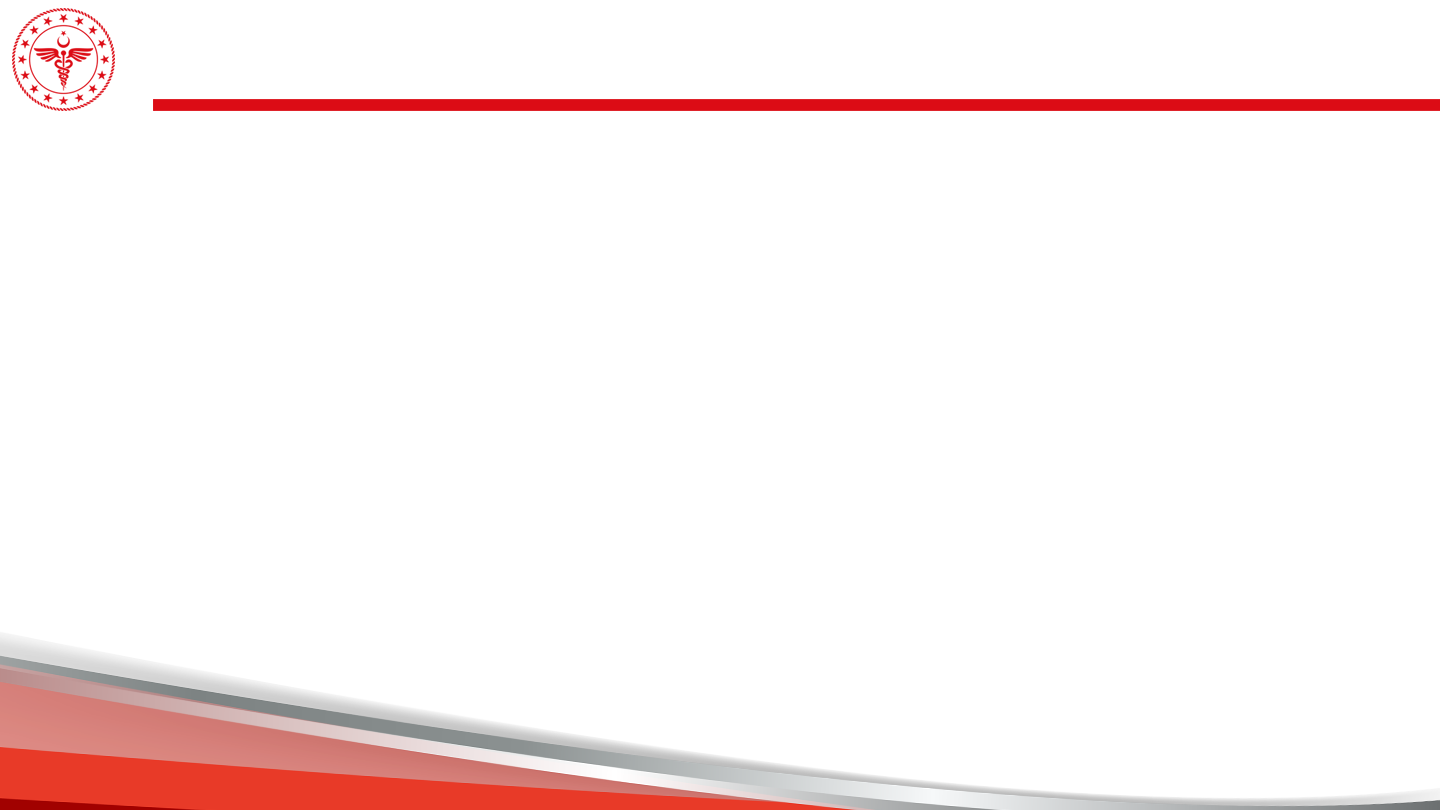 SABİM MHRS ŞİKAYETLERİ DAĞILIMI
Türkiye Geneli Sabim Şikayet Toplamı : 97863
İstanbul SABİM şikayetleri TÜRKİYE geneli şikayet toplamının  %44 ‘ünü oluşturmaktadır.
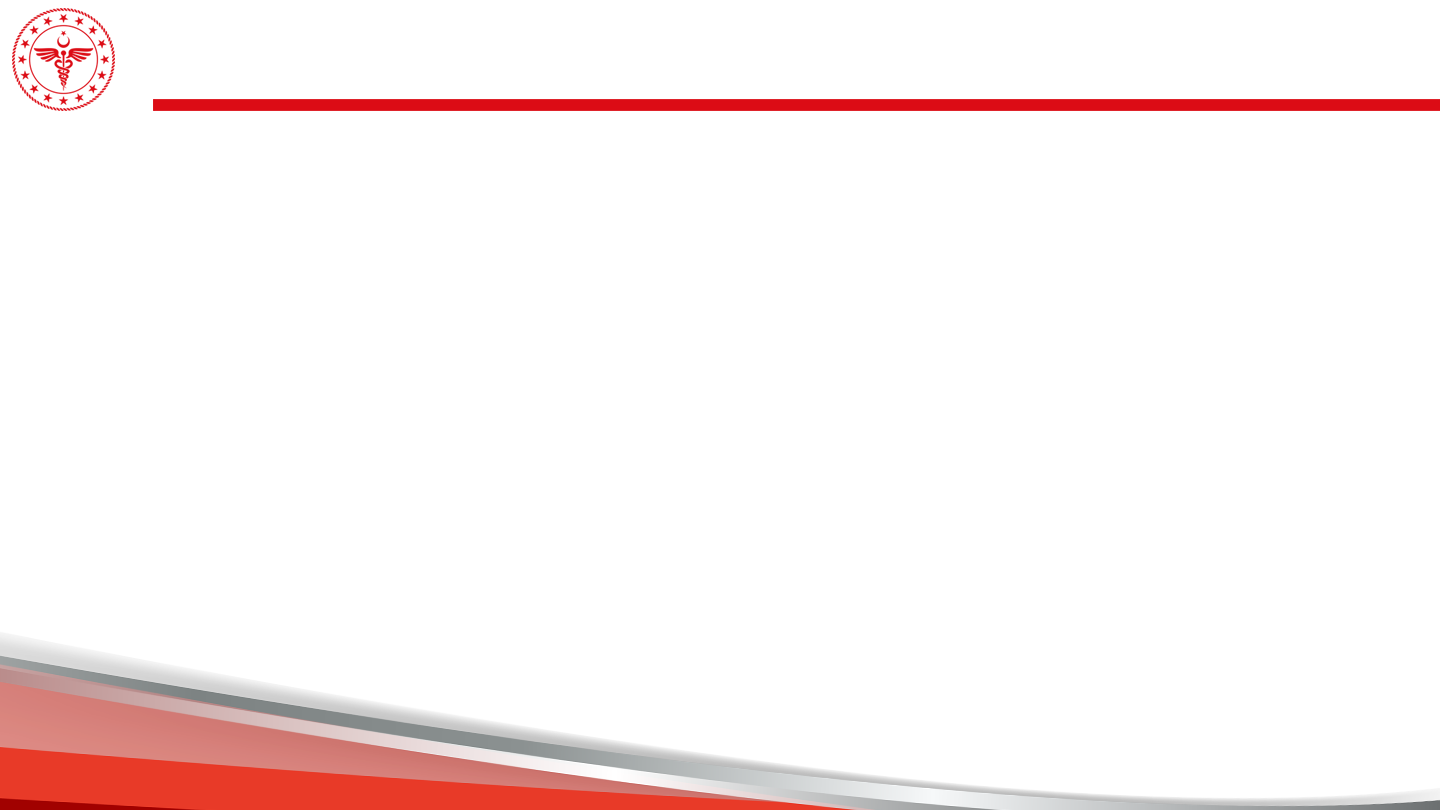 ALO 184 SABİM – MHRS BİRİMİ İSTANBUL İLİ 2018 YILI VERİLERİ
1-SABİM - MHRS başvurularının %24 .08’ i (toplamda 42.843 ) şikayet türü altında kaydedilmiştir.
2- Bu şikayetlerin (31.296 ‘ ) %73 ‘ ü ikinci ve üçüncü basamak sağlık tesislerine aittir.
37%
25%
16%
10%
6%
3%
0,3%
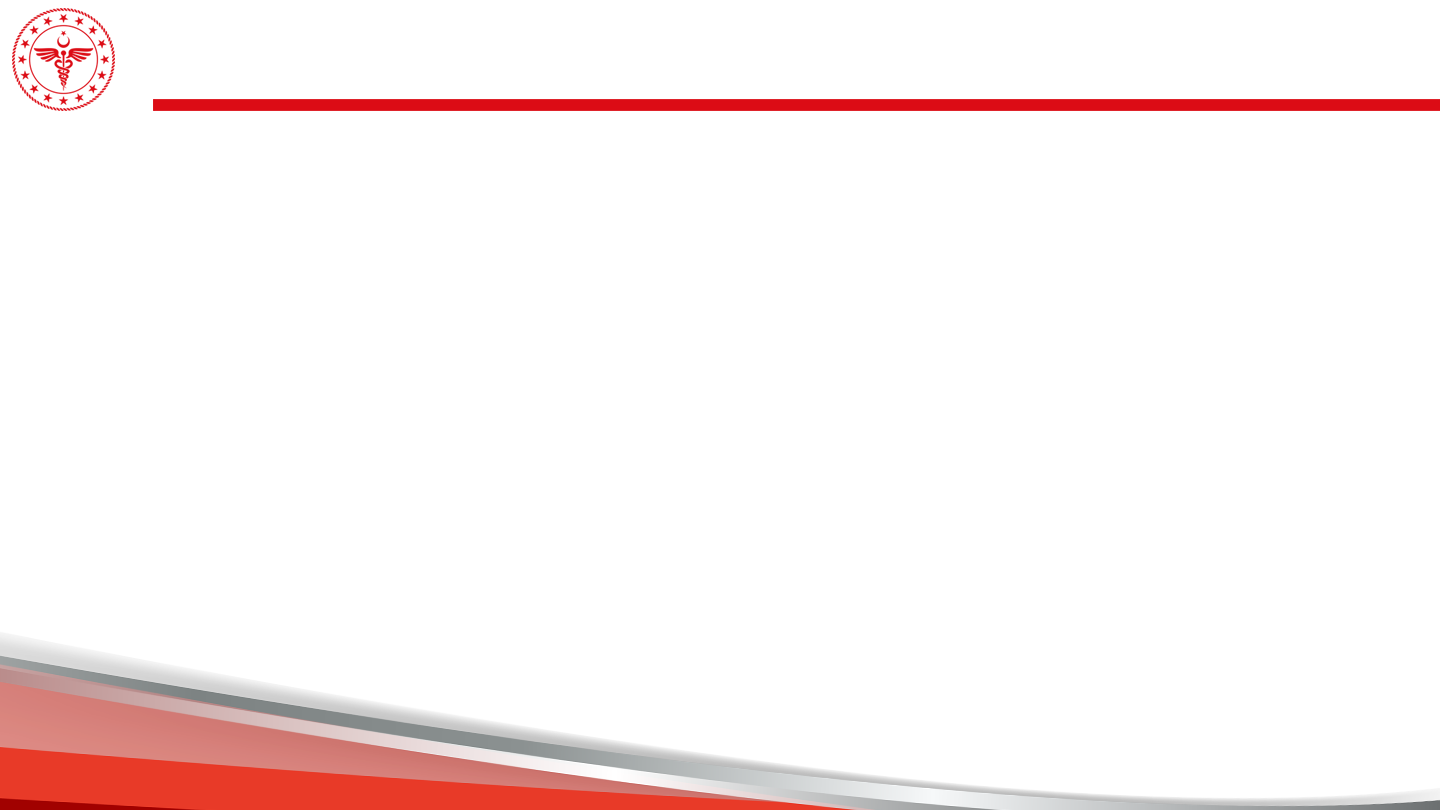 KURUM SAYILARINA GÖRE DOLULUK ORANI
80% VE ALTI
80%-90%
90% VE ÜZERİ
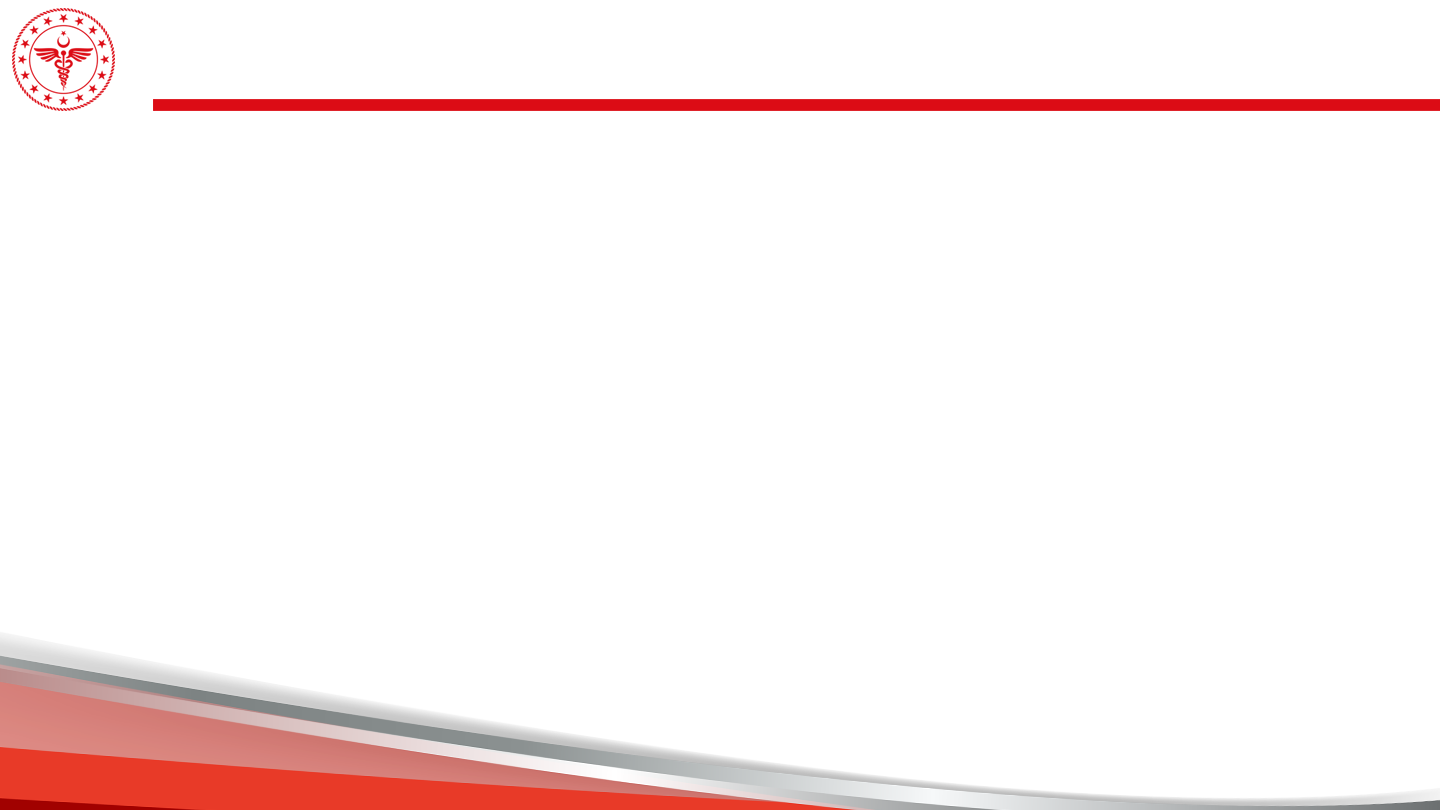 TOPLAM KAPASİTEDE DEVAM EDEN RANDEVU CETVELİNDEN ATIL KALAN KAPASİTE DURUMU (2018)
Devam Eden Kapasite İçinde Atıl Kalan Kapasite(kullanılmayan) 69%’dur
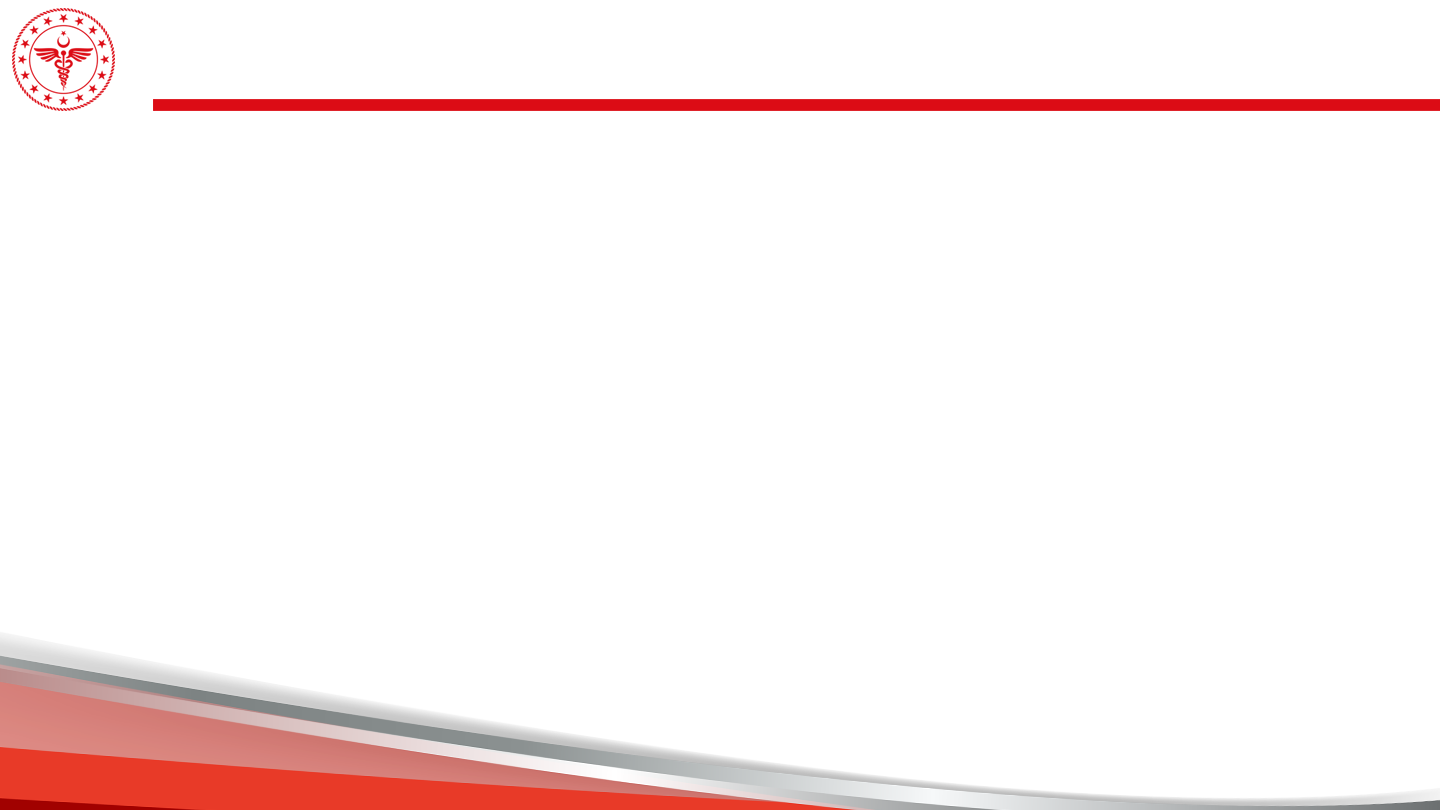 ATIL KAPASİTENİN TALEBİ KARŞILAMA ORANI (Aralık 2018)
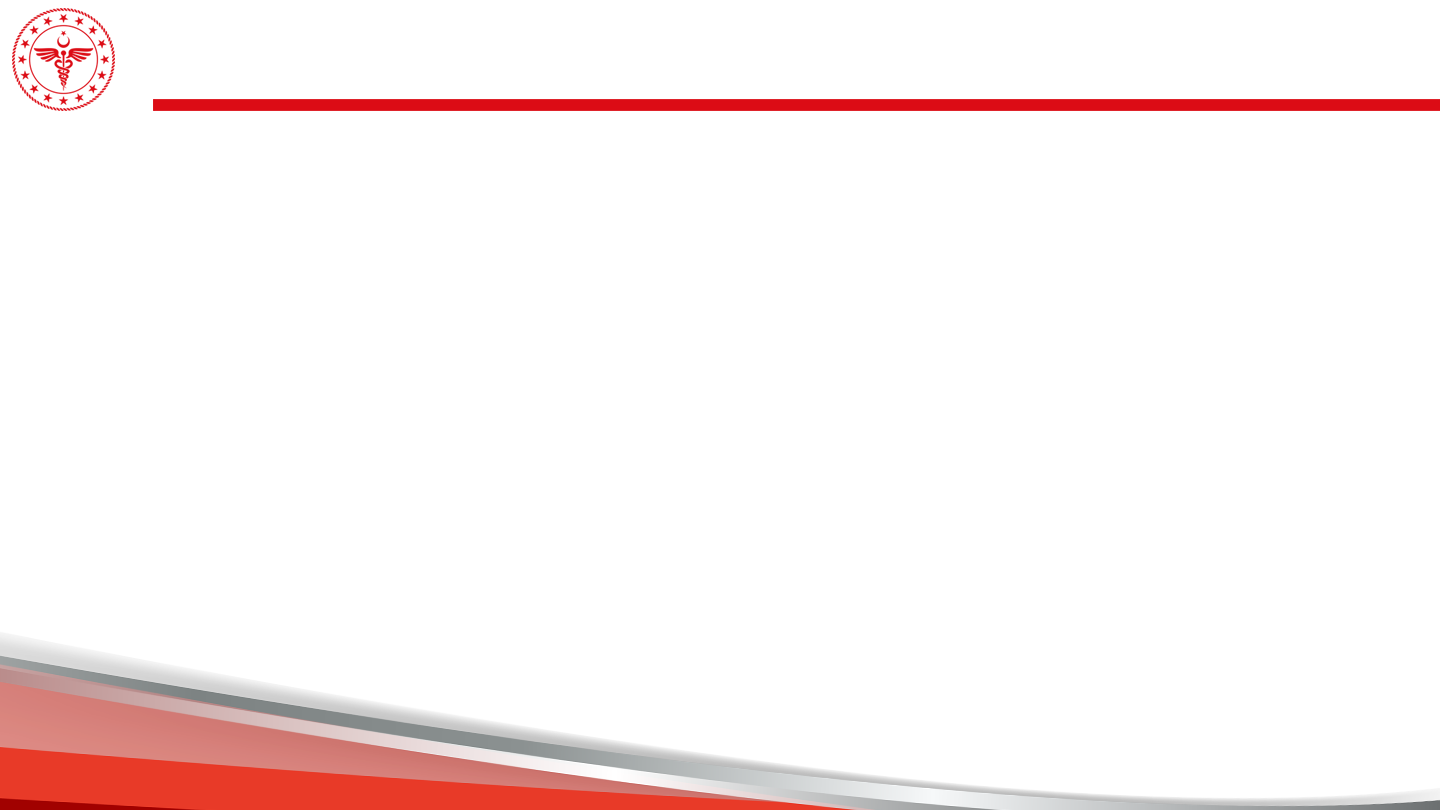 RANDEVU BULAMADIKLARI İÇİN ALO 182’Yİ BİRDEN FAZLA ARAYAN VATANDAŞ ÖRNEKLERİ  
VE RANDEVU BULAMADIKLARI POLİKLİNİKLER
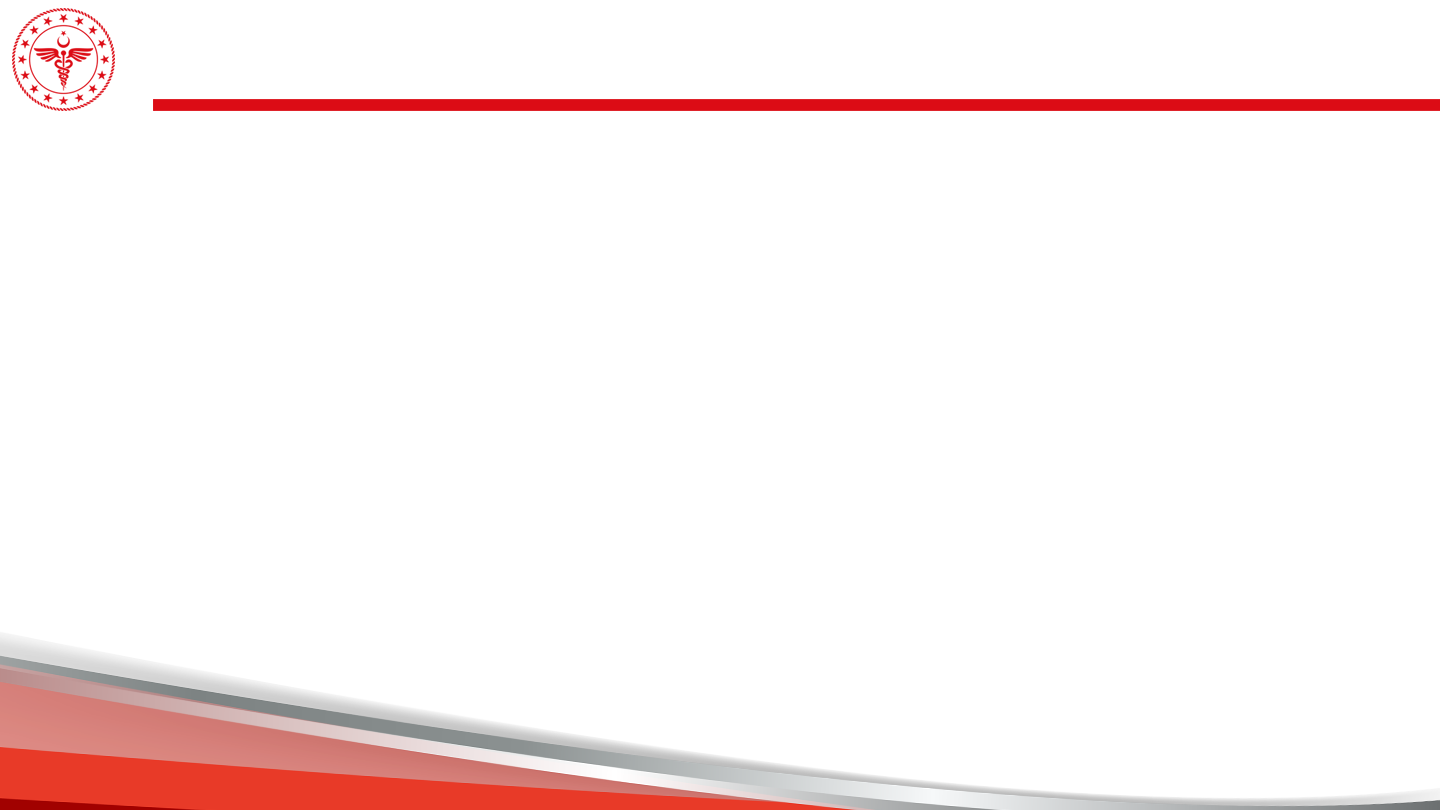 ALO 182 Hattını Mükerrer Arama Sebepleri Detaylı Raporu (Ekim 2018)
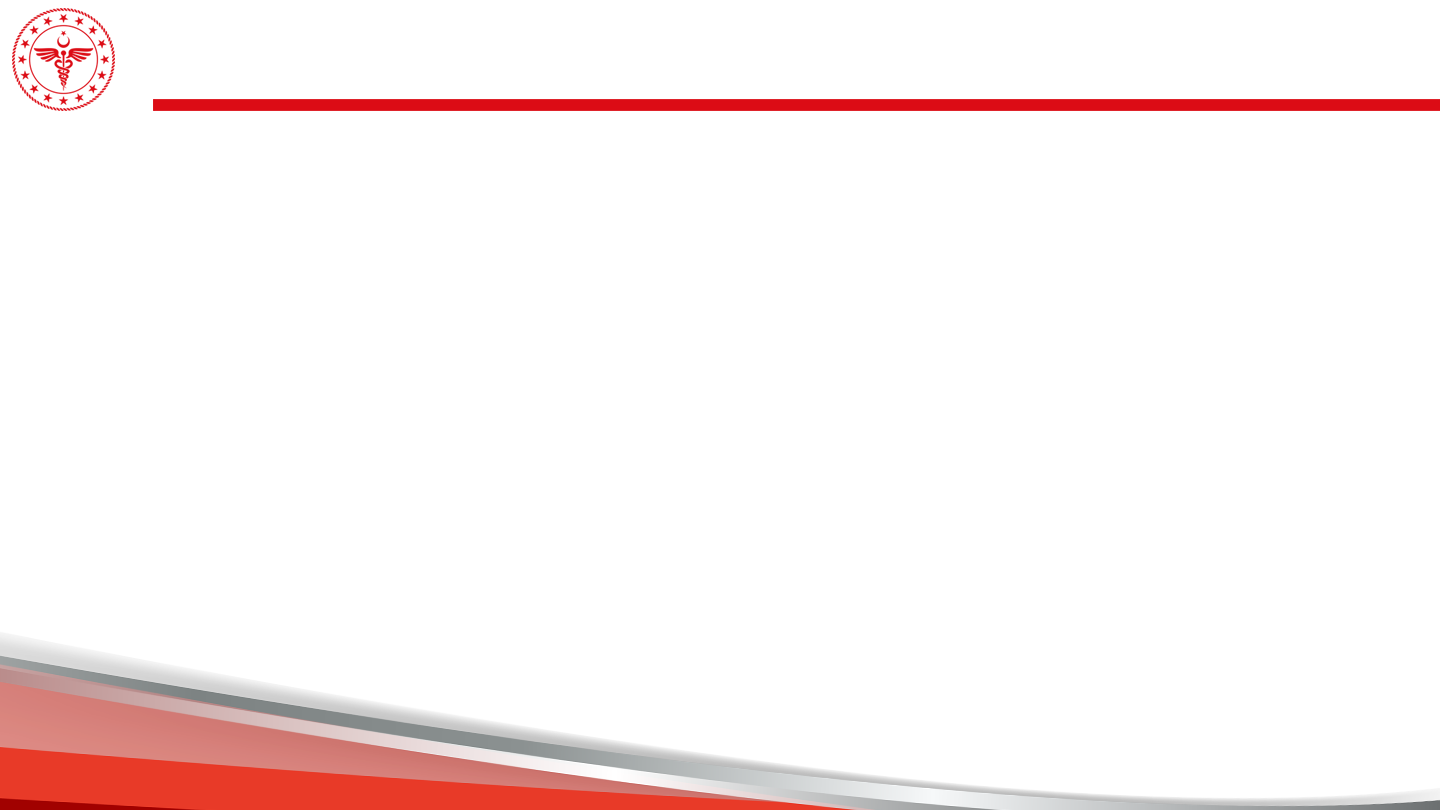 ALO 182 Hattını Mükerrer Arama Sebepleri Detaylı Raporu (Ekim 2018)
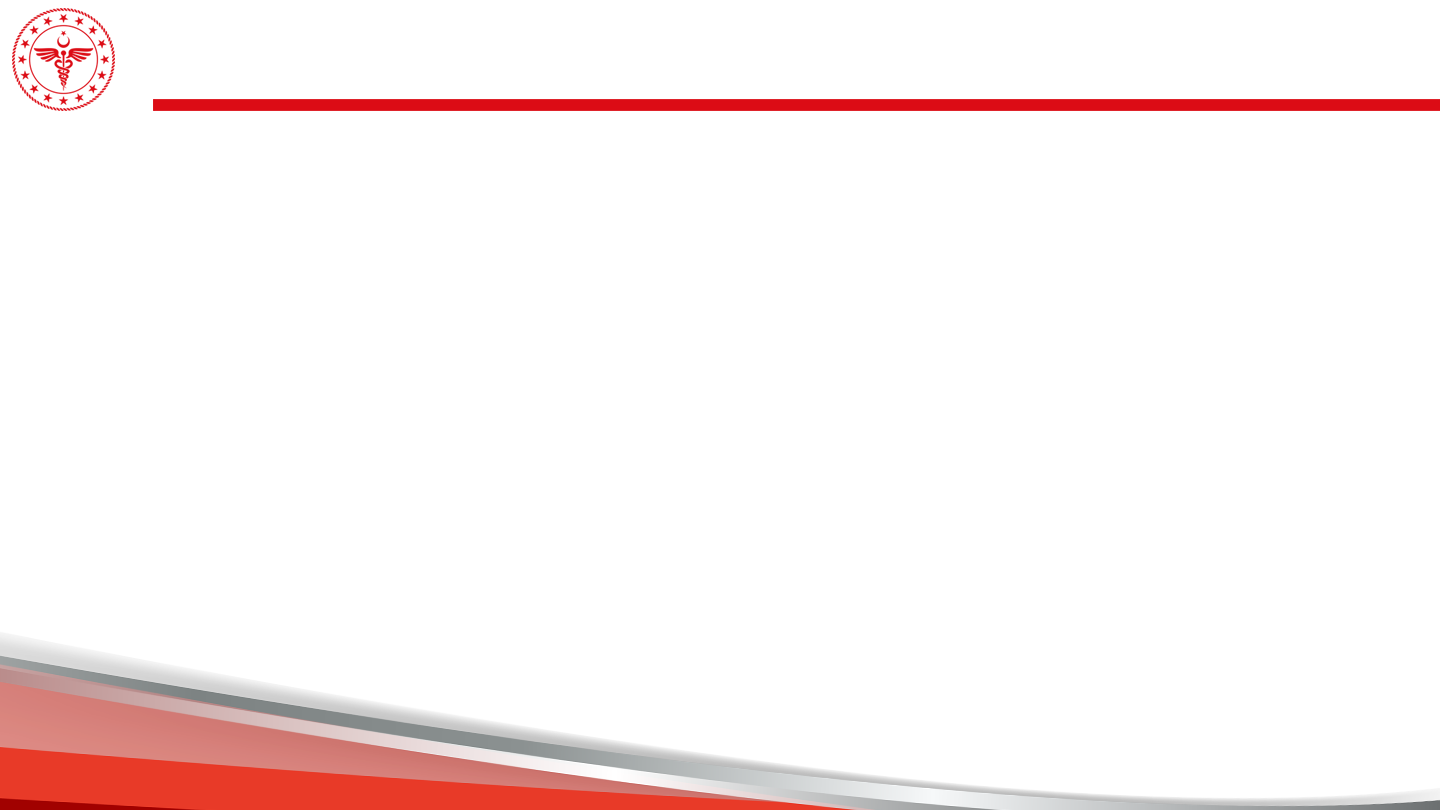 ALO 182 Hattını Mükerrer Arama Sebepleri Detaylı Raporu (Ekim 2018)
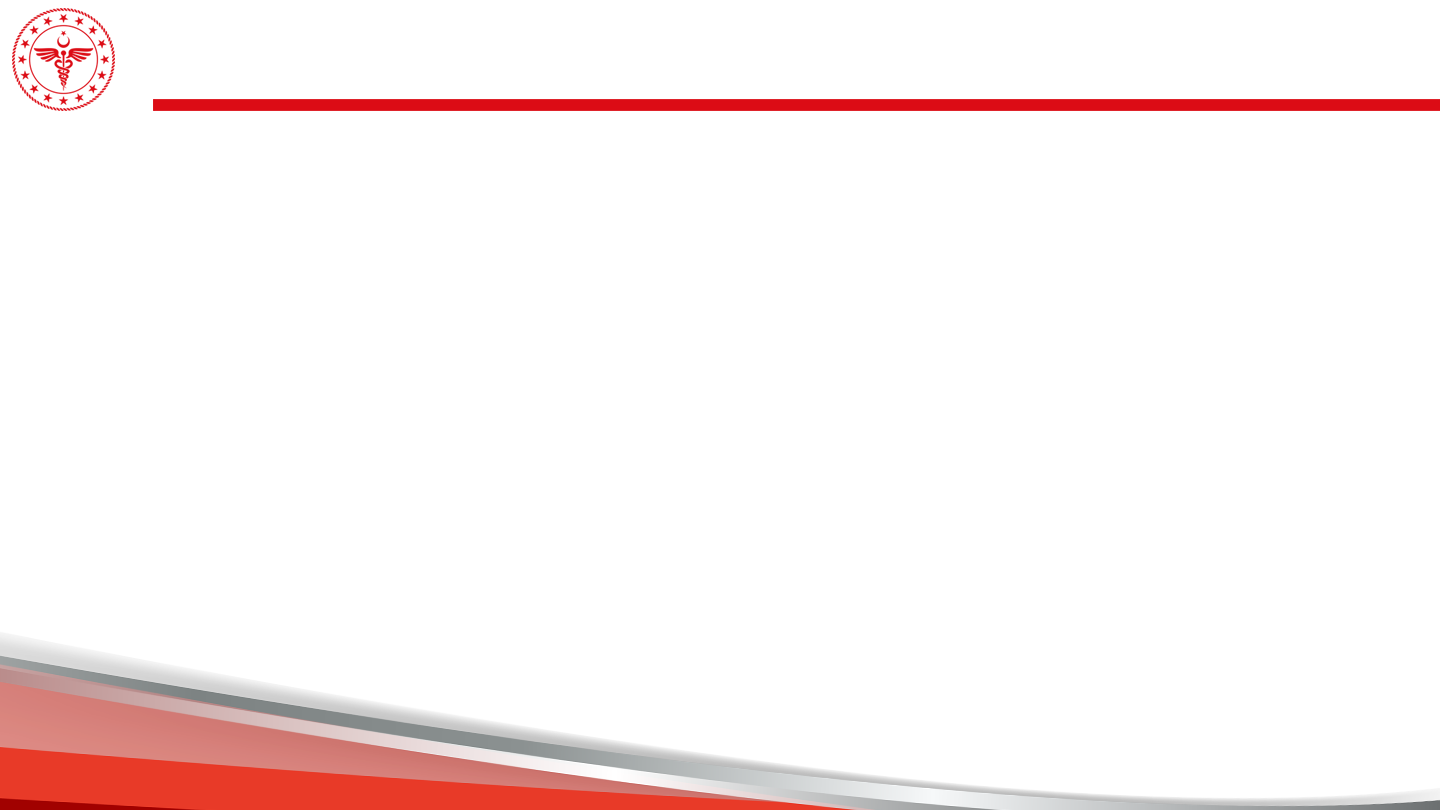 ALO 182 Hattını Mükerrer Arama Sebepleri Detaylı Raporu (Ekim 2018)
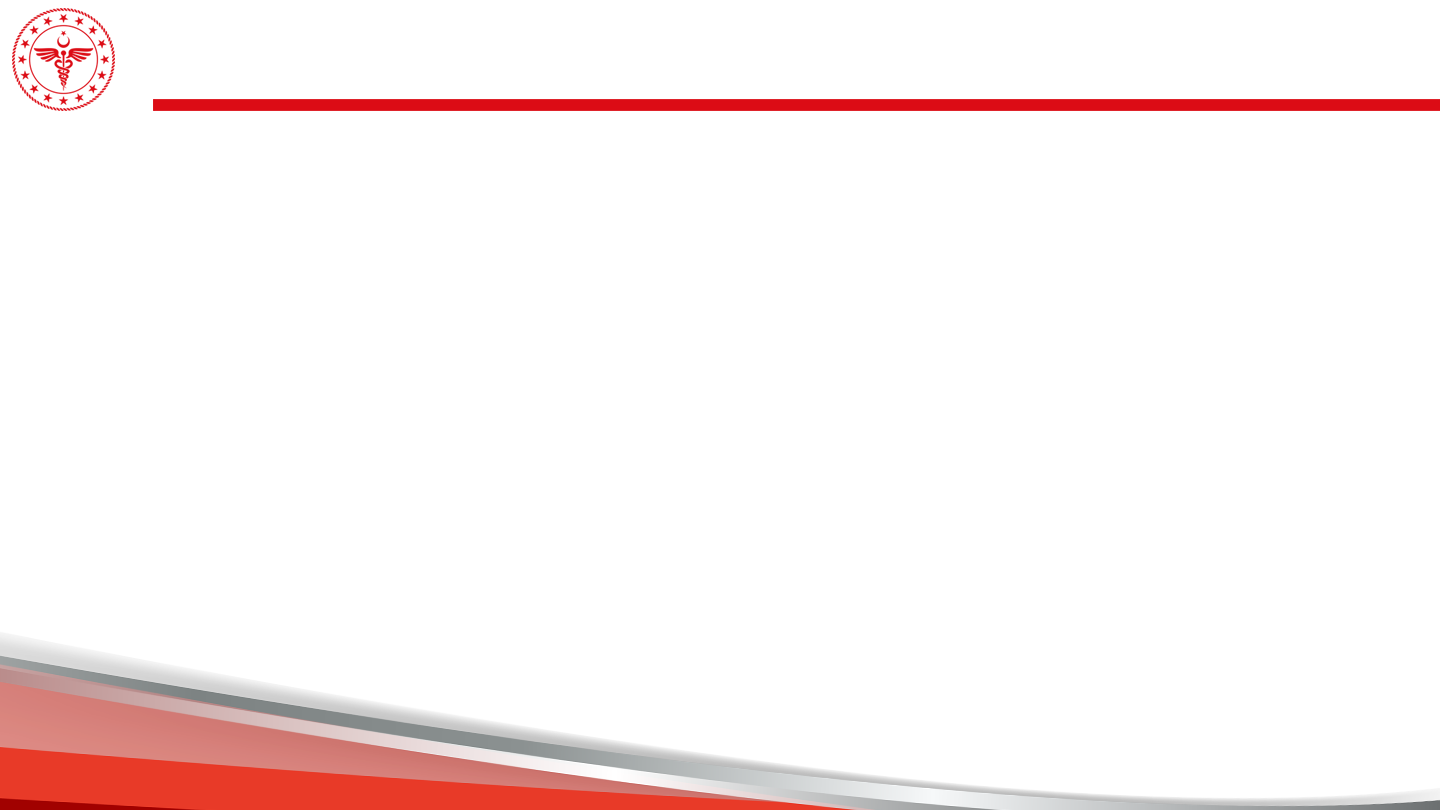 CETVEL AÇMAYAN HEKİMLER SİSTEME DAHİL OLURSA İL DOLULUK ORANI
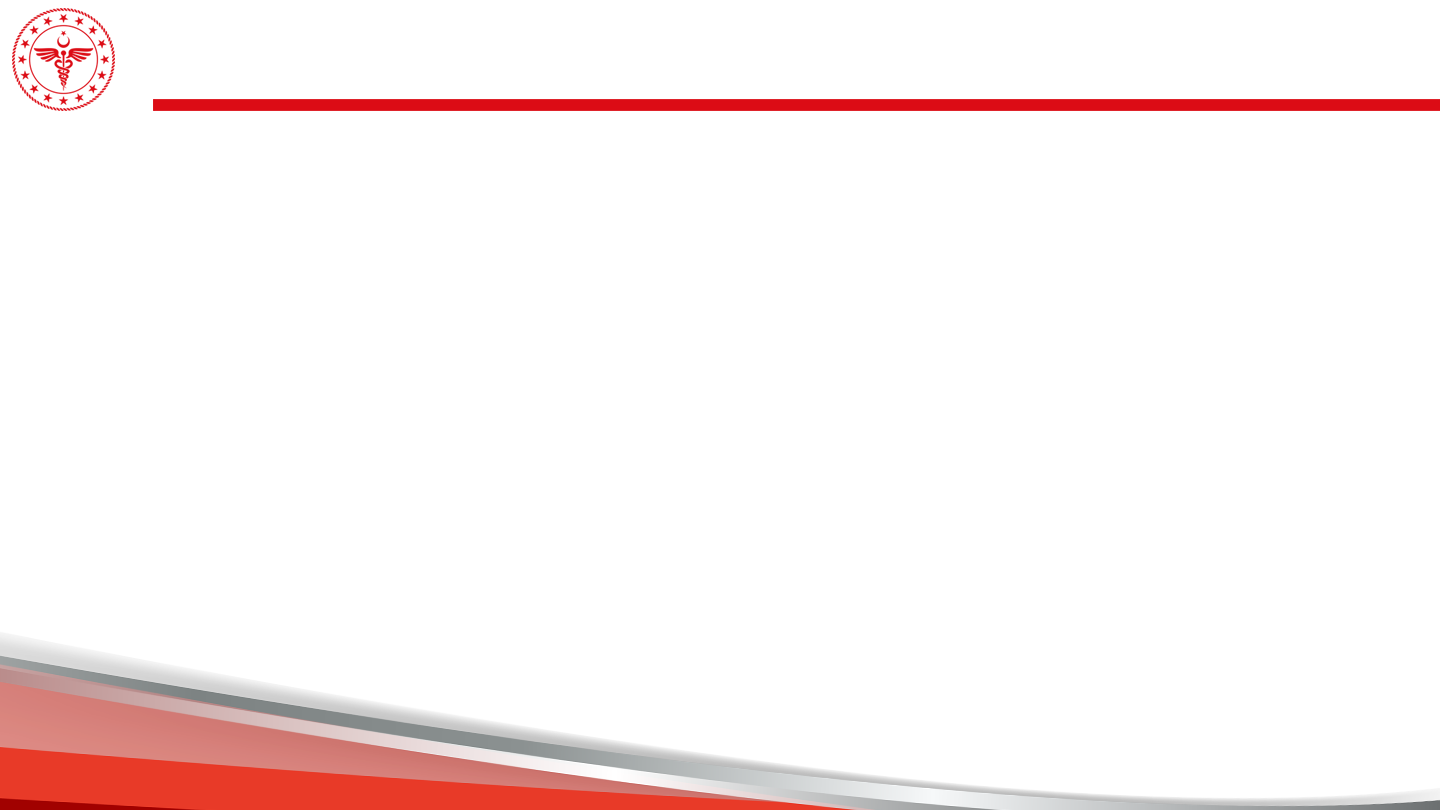 İSTANBUL ARALIK AYI GENEL MHRS VERİLERİ
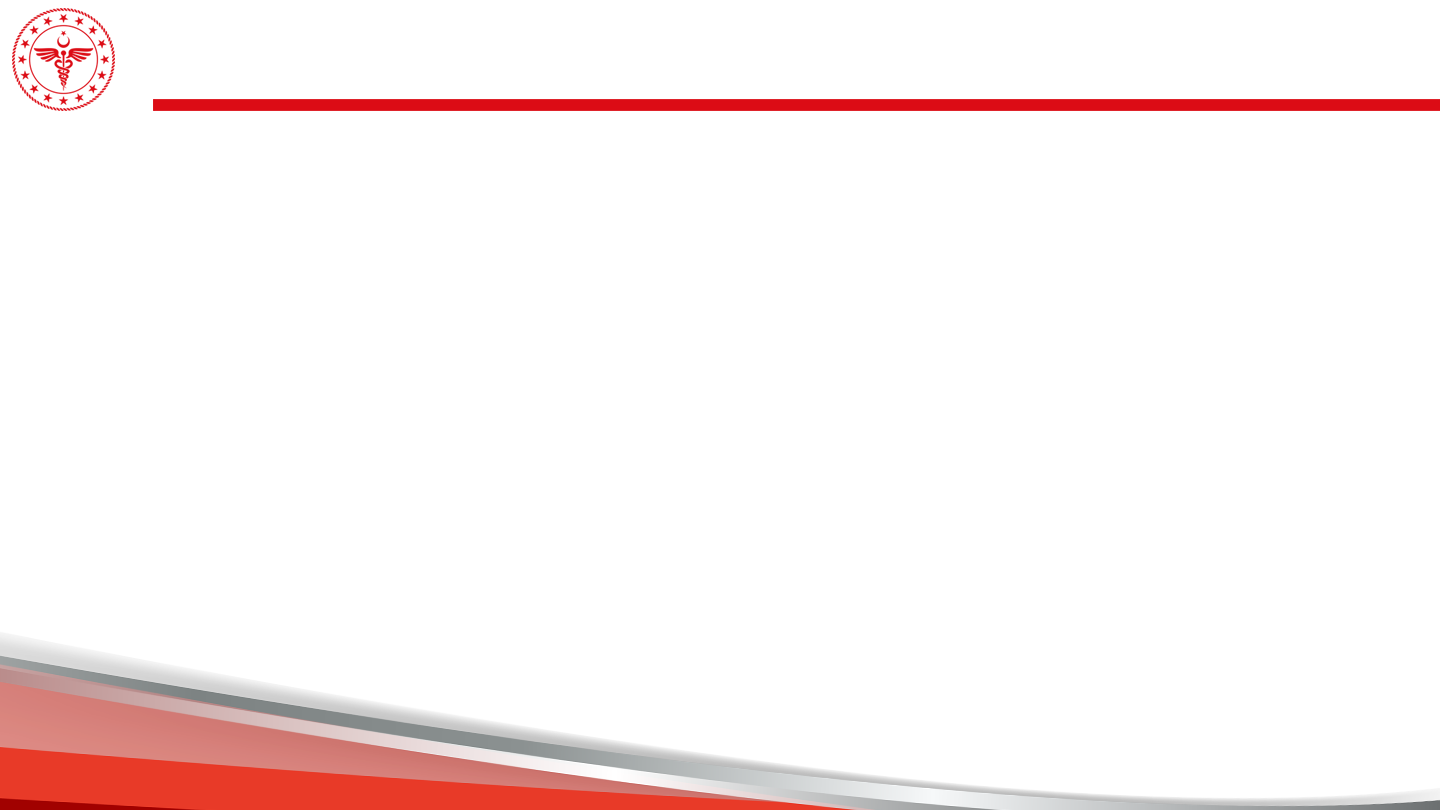 TEŞEKKÜRLER
ENDAM AKSU
endam.aksu@saglik.gov.tr
Mhrs.hastane@saglik.gov.tr
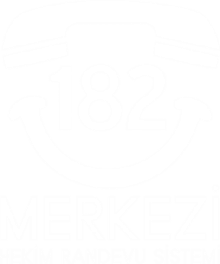